Some Dogs Are NotMan’s Best Friend
Philippians 3:1-2
I. The Passage
Risk (1)
Paul concludes previous remarks, begins new section.
He warns about dangerous dogs in the neighborhood.  
He says this as a concerned brother.
Risk (1)Rejoice in Lord (1)
Disgruntled people are sitting ducks…  
Joyful disciples bless themselves and others.
Their joy is a protective fence.
Risk (1)Rejoice in Lord (1)Repetition is good (1)
Always ‘something new’ (Ac.17:21) does not lead to knowledge or stability.
1: for you, repetition is safe.
I. The Passage
II. The Peril
Beware (3x): look out for.  Mk.4:24 
Safe: 
Stable, firm, as foundation (Mt.7:24); cannot be moved (Col.1:23)
Certain about something; cannot be deceived
Secure (free from danger)
I. The Passage
II. The Peril
III. The Predators
BEWARE!
1. Danger: dogs 
2. Drive: evil workers
3. Doctrine: circumcision
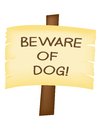 Dogs are not always bad
7. Protective
1. Friendly
8. Patient
2. Entertaining
9. Smart
3. Helpful (Ec.9)
4. Obedient
10. Desire to Please
5. Loyal
11. Brave
6. Loveable
12. Submissive
Dogs are often evil (1/2)
Immoral, Dt.23:18  (Rv.22:15)
Despised, 1 Sm.17:43; Job 30:1
Dirty, 1 Sm.24:14
Deceive, 2 K.8:13
Scavengers, 1 K.14:11; 22:38 . . .
Prowl in packs, Ps.59:6 (14)
Dogs are often evil (2/2)
 7. Lazy, Is.56:10
 8. Greedy, Is.56:11
 9. Bite, devour, Mt.7:6
10. Disgusting, 2 Pt.2:22
11. Lost, Rv.22:15
12. Dangerous, Pr.26:17  (Ph.3:2)
Judaizers denounced Gentilesas impure ‘dogs’
Ex.22:31 – And you shall be holy men to Me: you shall not eat meat torn by beasts in the field; you shall throw it to the dogs.   
Jews claim to be God’s children, eating at God’s table.
Rabbis: “The nations of the world are like dogs.”  [Prowled around cities, fighting, attacking passers-by, eating scraps and garbage . . .   Mk.7;  Ac.10:14;  1 Co.8]
Paul (with emphasis)
We are the circumcision (3); they are merely mutilated (2).
We are true worshippers (3); they, in vain (Mk.7:7).
We are in Christ, they are dogs, eating garbage of carnal ordinances (cf. 3-8).
1Refuse, garbage, rubbish, litter, trash… (BDAG; LN).
2Dung, i.e., worthless and detestable (Th.)
“Paul turns from loving commendation to loveless condemnation.”  Wrong!
Identifying rabid dogs is aservice to any community.  
Identifying a religious dog is greater service.
Philippians 3:
Love compels us to call sin and error what they are, 1
Hard work in religion is worse than useless if not based on truth, 2.  Mt.23:15;  Ac.15:1
It matters what we believe, teach, practice, 2.
Error destroys our eternal salvation, 2f.
We must beware of dogs, 2-3.
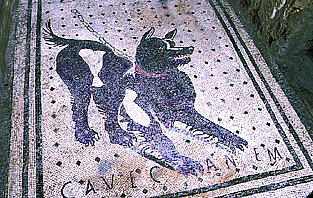 Philippians 3:
Love compels us to call sin and error what they are, 1
Hard work in religion is worse than useless if not based on truth, 2.  Mt.23:15; Ac.15:1
It matters what we believe, teach, practice, 2.
Error will destroy our eternal salvation, 2f.
We must beware of dogs, 2-3.  
We must not imitate dogs.  Ga.5:15